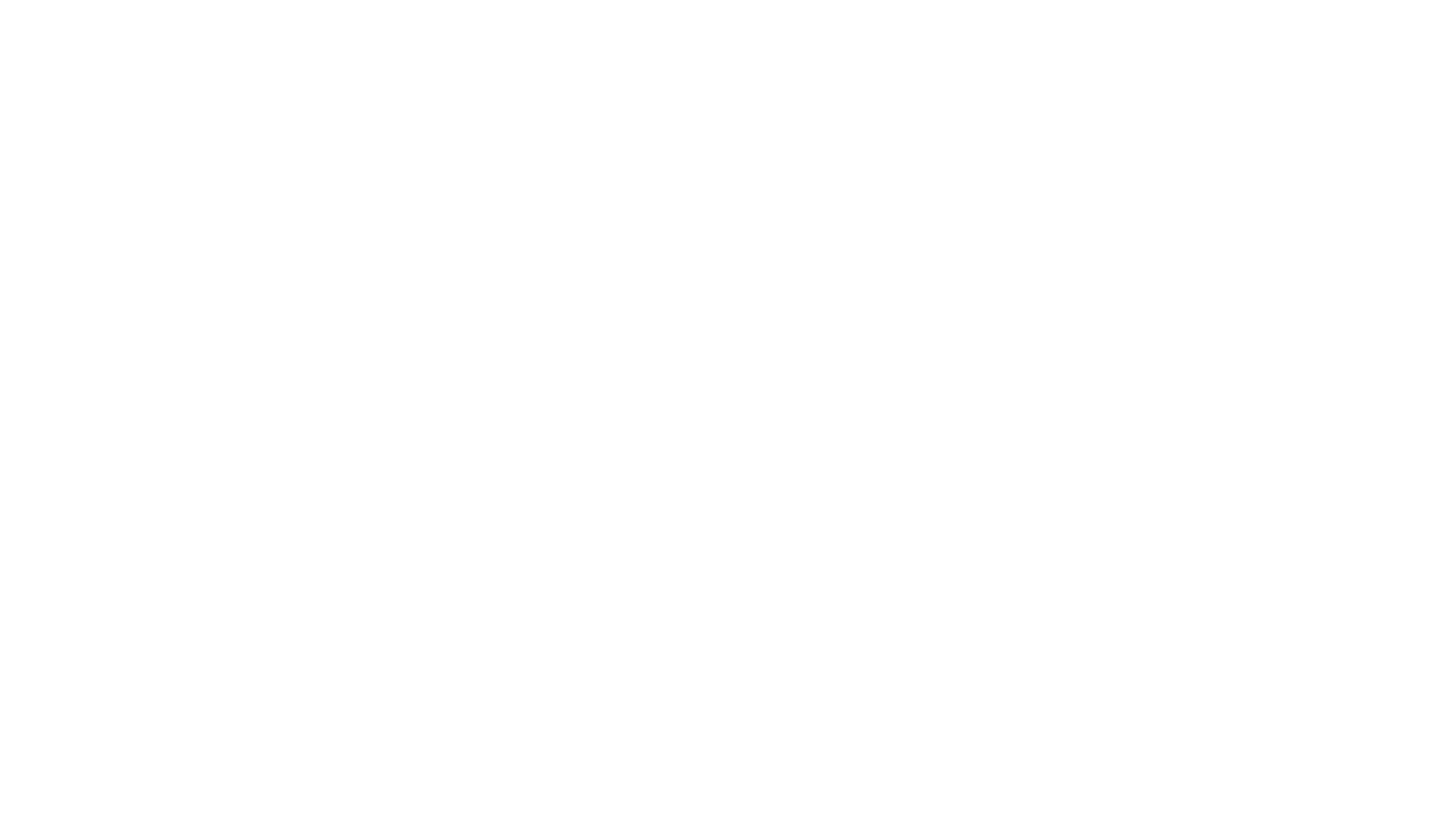 Lesson 3
Managing Your Weight
Overweight
1 in 5 children
Linked to lifestyle factors
Over eating
Eating unhealthy food
Not active
Increased risk for type 2 diabetes, heart disease, cancer
Underweight
Not getting enough nutrients
At risk for developing anemia– feeling tired and run down
Weakened immune system
Not enough body fat to stay warm and provide energy
BMI
BODY MASS INDEX
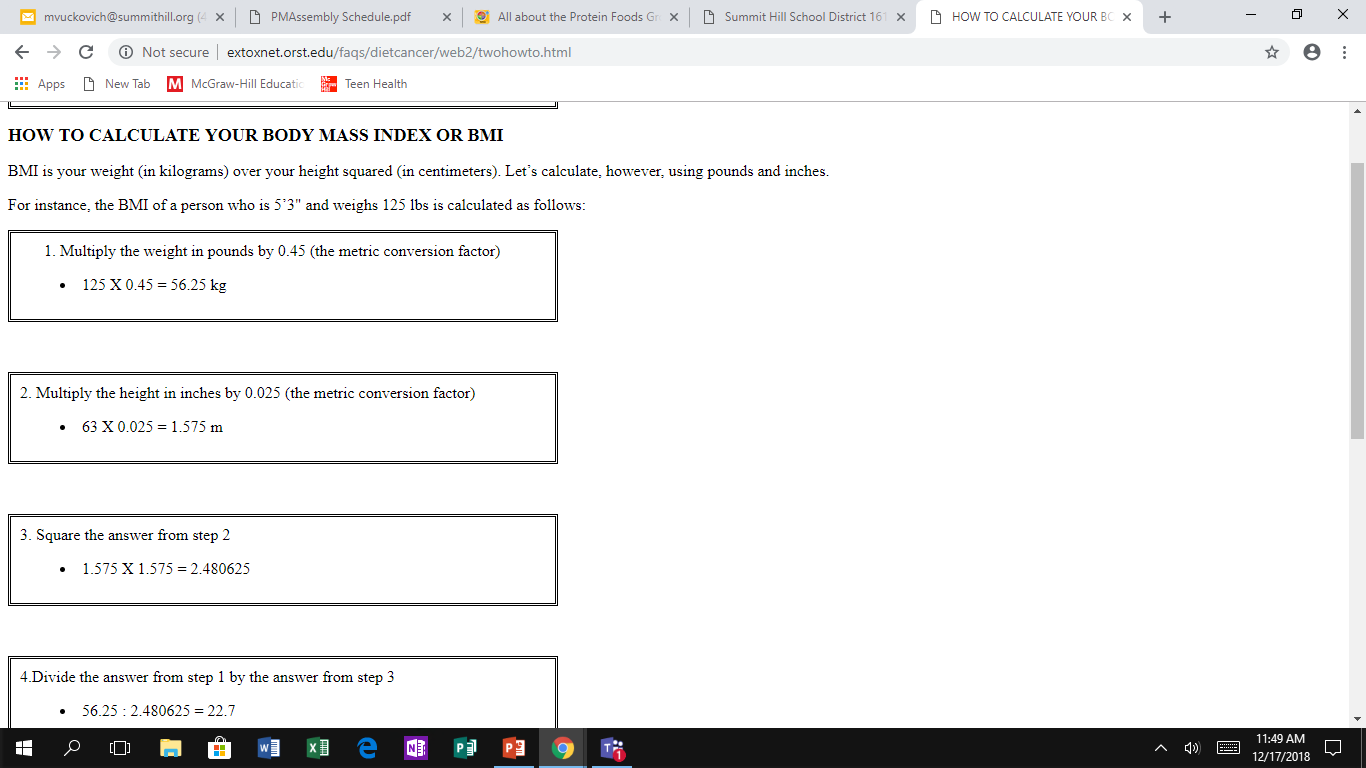 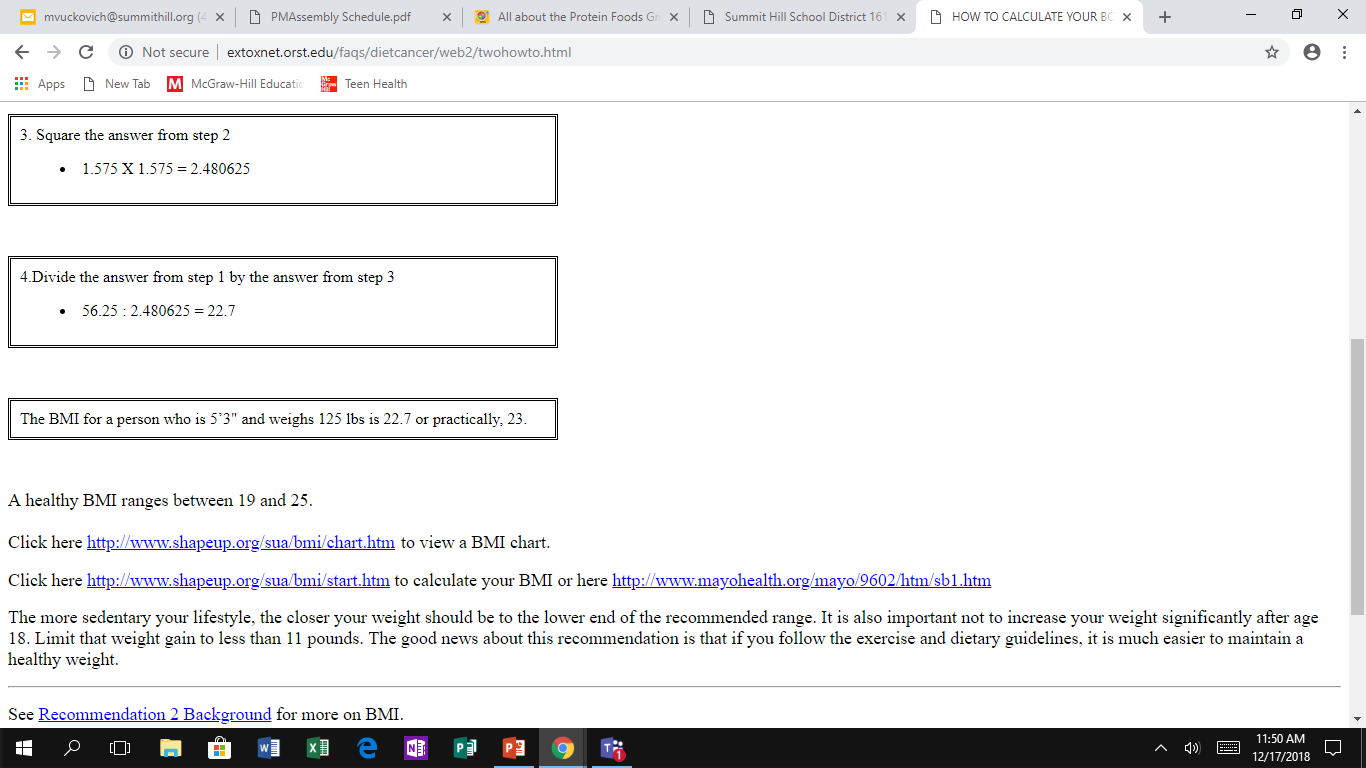 Reaching a healthy weight
Fad Diets
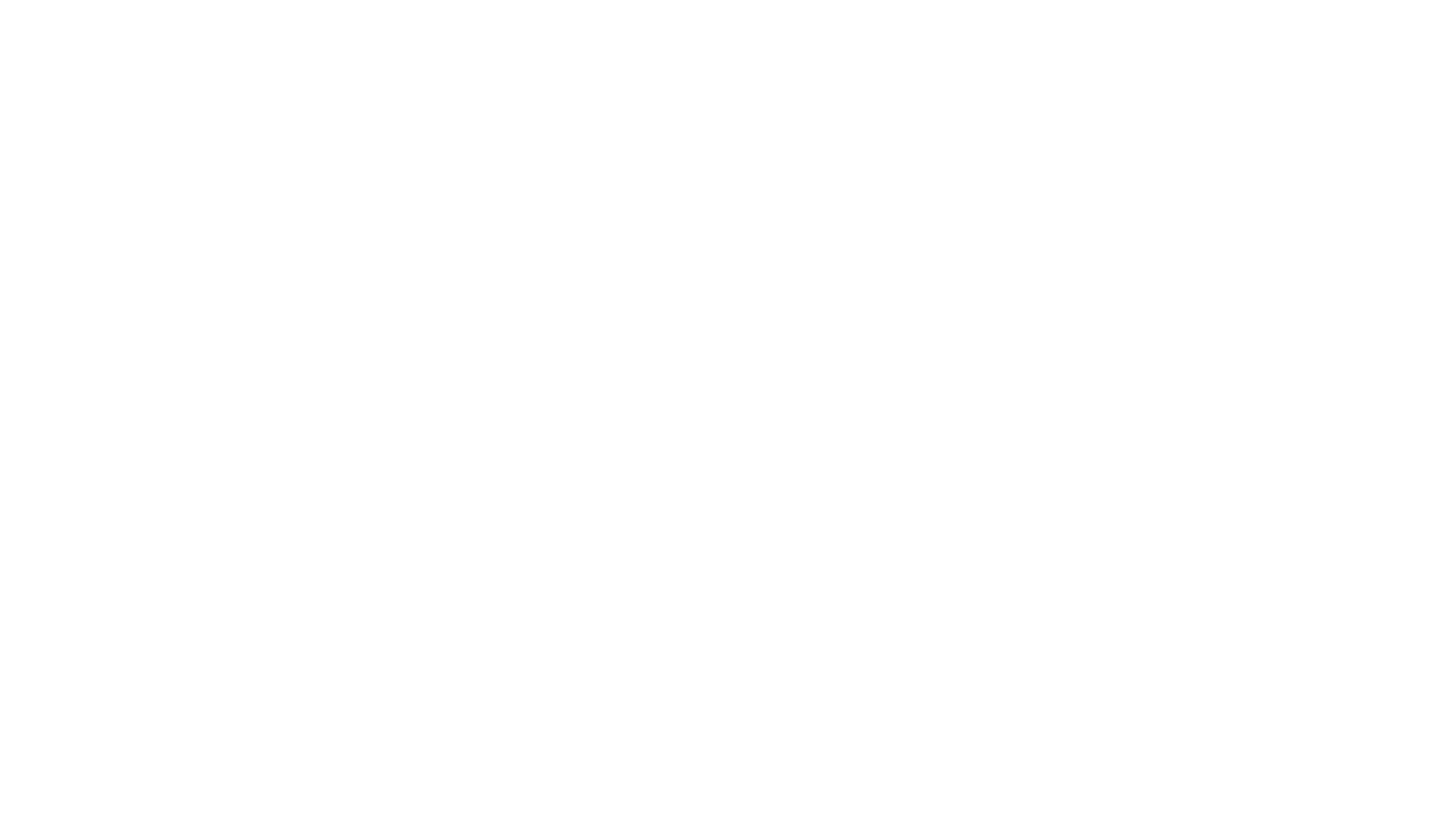 Healthful Weight Management